SeminárioO controle interno governamental no BrasilVelhos Desafios, Novas Perspectivas
14 a 16 de Maio
Iguassu Resort – Foz do Iguaçu - Paraná
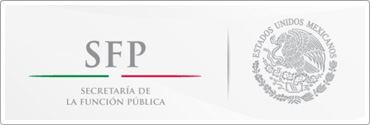 ORGANIZACIÓN Y ESTRUCTURA DEL MODELO DE CONTROL INTERNO Y AUDITORÍA INTERNA EN MÉXICO A NIVEL FEDERAL Y SUBNACIONAL
Lic. Juan Carlos Hernández Durán
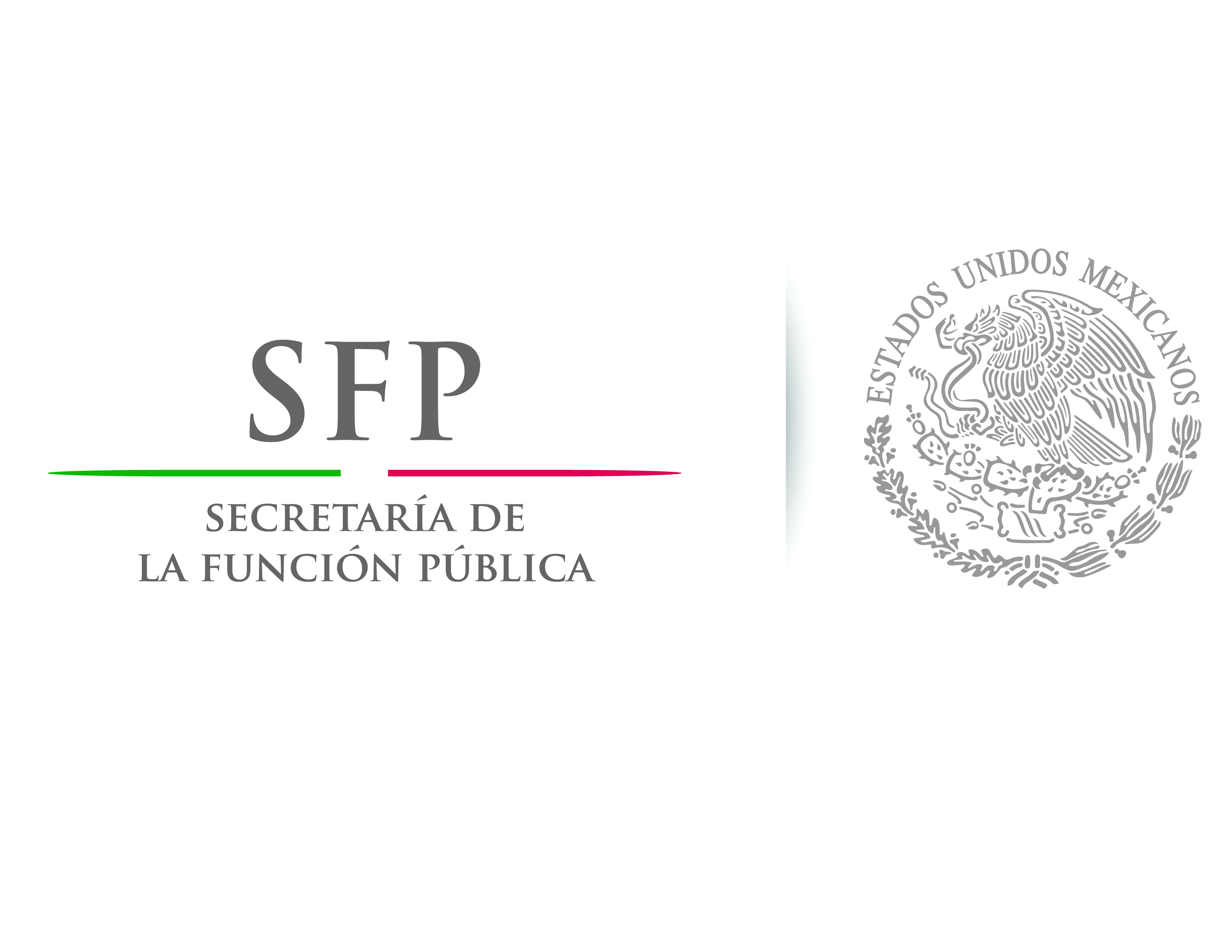 AUDITORÍA INTERNA
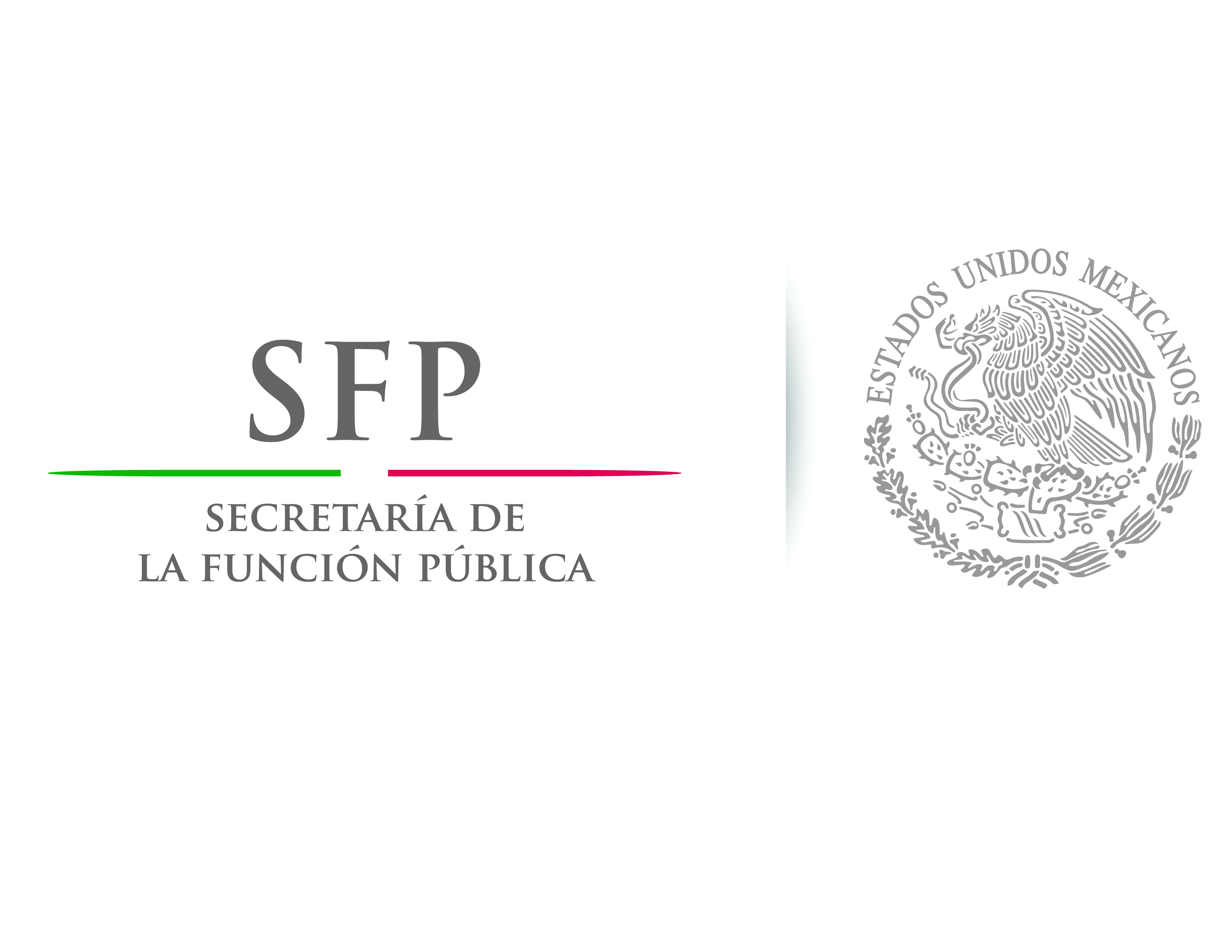 DIVISIÓN DE PODERES EN MÉXICO
Artículo 49 Constitución Política de los Estados Unidos Mexicanos
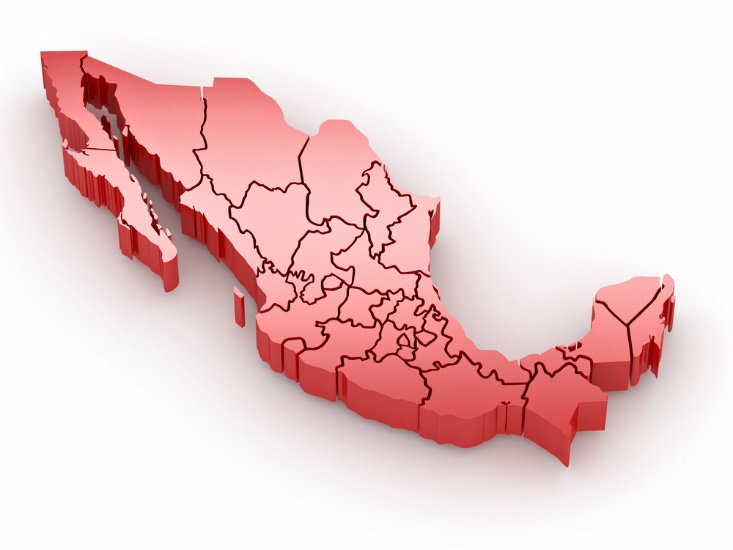 PODER JUDICIAL
Suprema Corte de Justicia de la Nación

Tribunales Colegiados y Unitarios de Circuito

Juzgados de Distrito
PODER EJECUTIVO
Administración Centralizada
Presidencia de la República
Secretarías de Estado (16)
Consejería Jurídica del Ejecutivo
Procuraduría General de la República

Administración Paraestatal
Organismos descentralizados
Empresas de Participación Estatal
Fideicomisos Públicos
Instituciones Nacionales de Crédito
PODER LEGISLATIVO
Cámara de Diputados

Cámara de Senadores
Artículo 90 Constitución Política de los Estados Unidos Mexicanos
Ley Orgánica de la Administración Pública Federal.
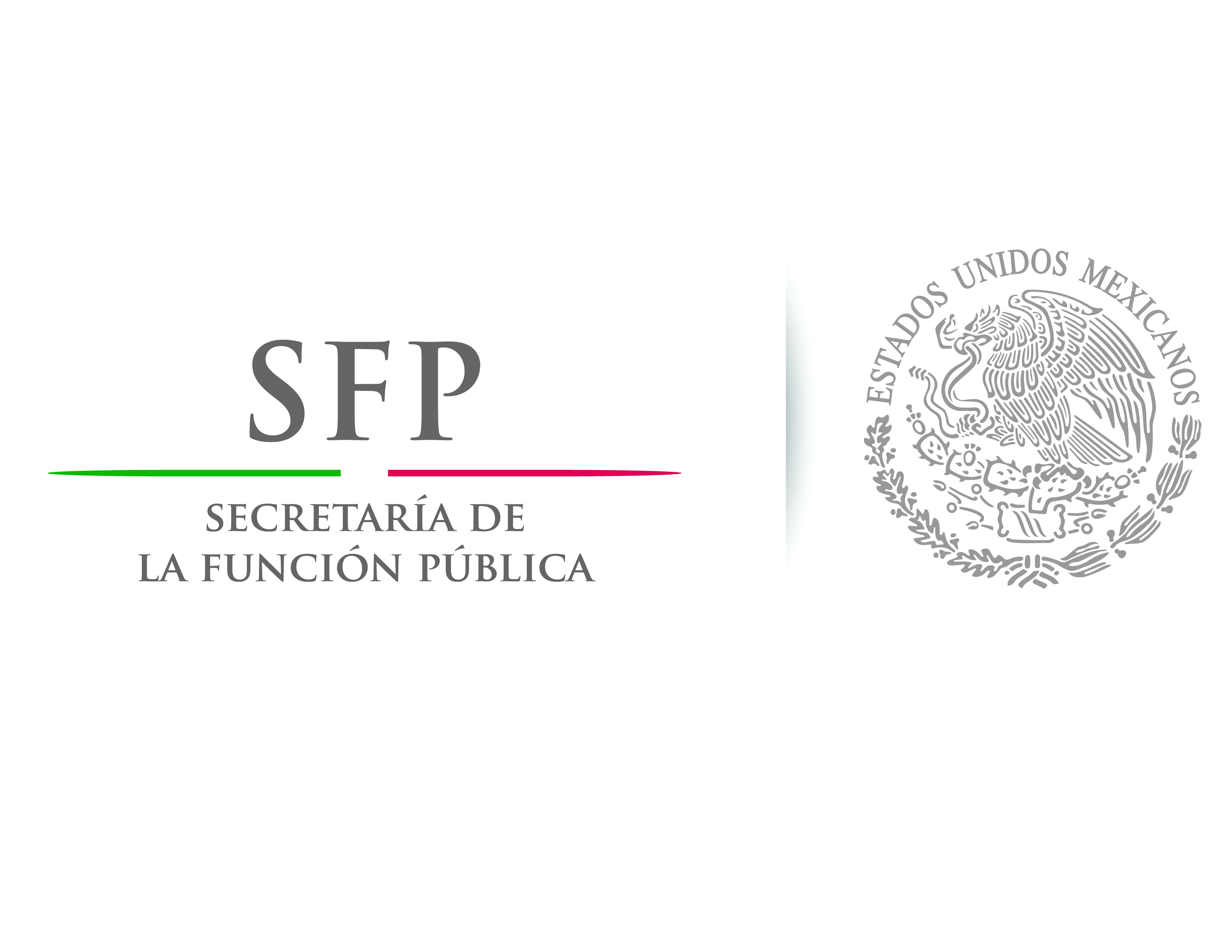 CONTROL Y AUDITORÍA GUBERNAMENTAL
Poderes de la Unión
Legislativo
Ejecutivo
Judicial
Auditoría Superior de la Federación
Consejo de la Judicatura
Federal
Administración
 Pública Mexicana
Administración
 Pública FEDERAL
Administración
 Pública ESTATAL
Administración
 Pública MUNICIPAL
Centralizada
Paraestatal
División de Poderes
Municipios
Estatal
Judicial
Contralorías Internas
en Municipios Metropolitanos
Legislativo
Auditoría Guberna-mental
Normatividad Control Interno
SFP
Congresos
Locales
Srías. de Contraloría Estatal
Auditoría
Auditoría Externa
Auditoría Interna (OIC’s)
Auditoría
Control Interno
Control Interno
Auditoría Superior Estatal
Auditoría a Rec. Fed.
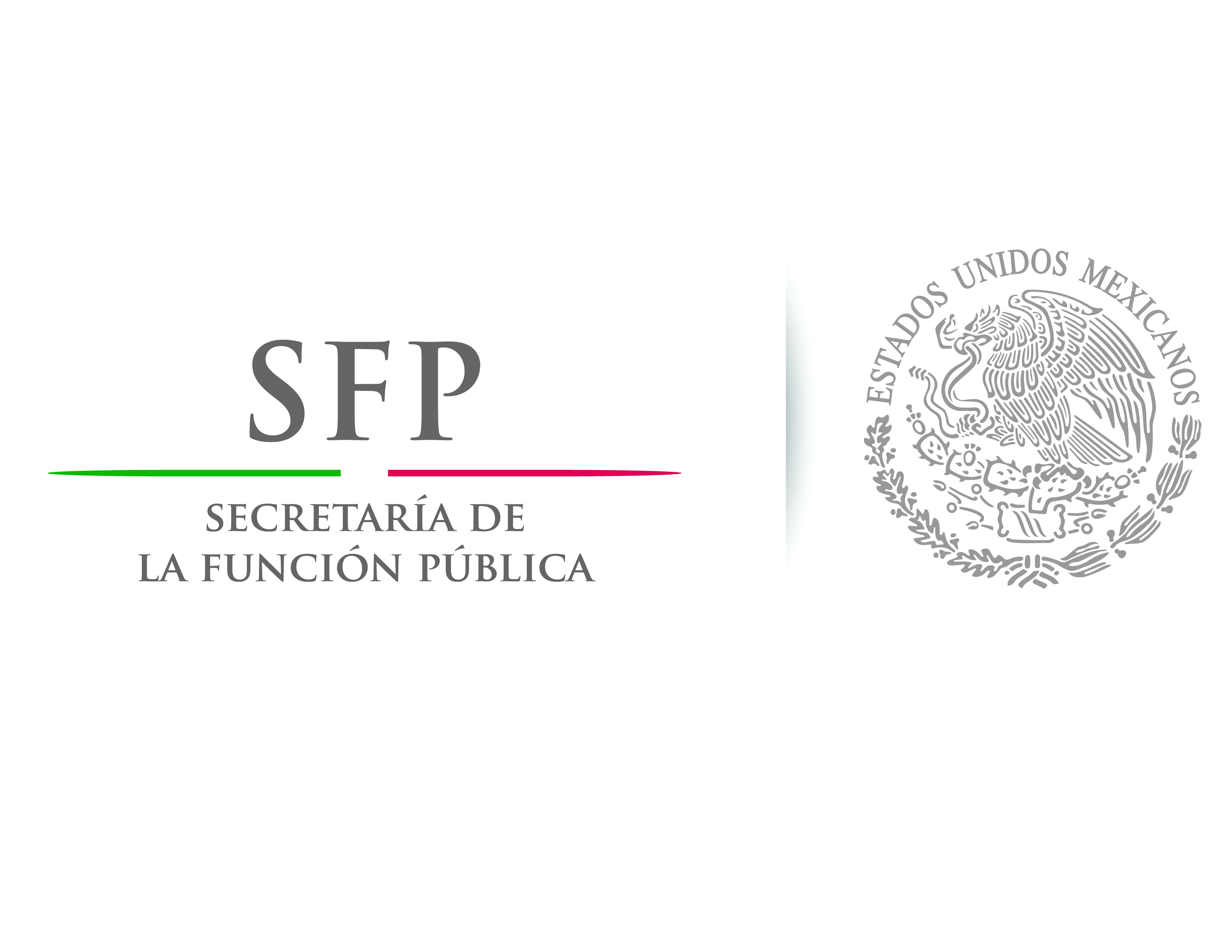 Ley Orgánica de la Administración Pública Federal (LOAPF)
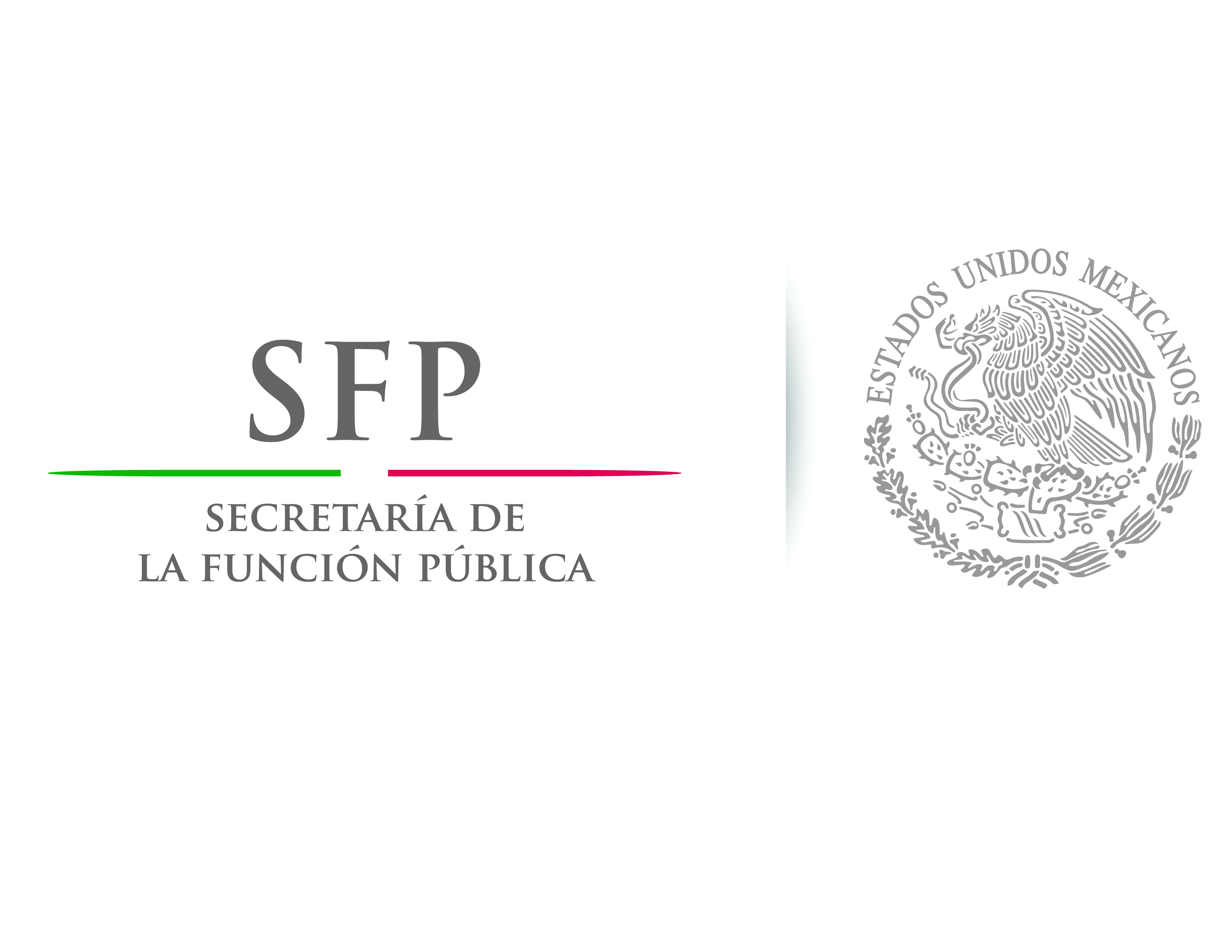 Unidades Administrativas de la Secretaría de la Función Pública
CGOVC
210 OIC
para fiscalizar 260 Instituciones
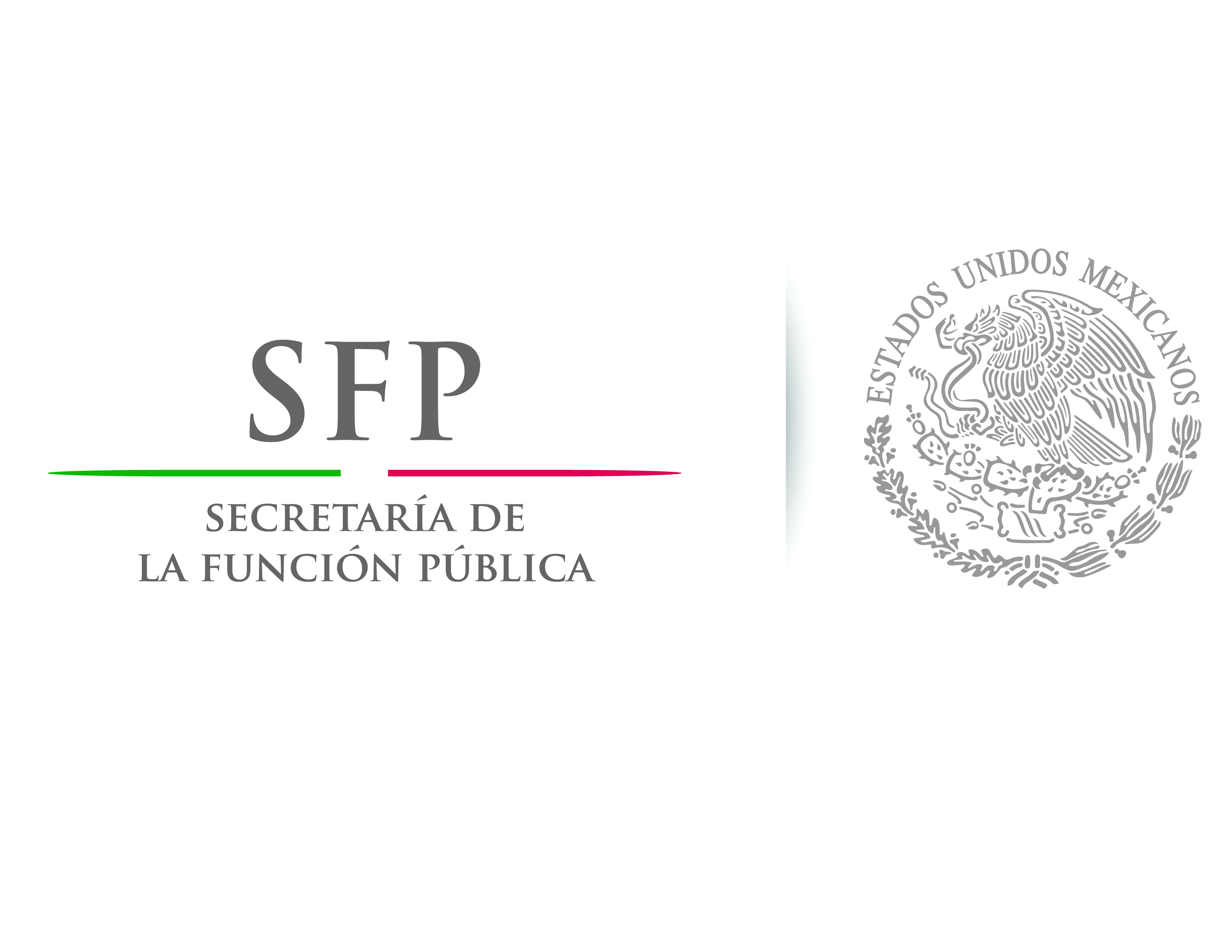 Unidades Administrativas de la Secretaría de la Función Pública
CONTROL Y AUDITORÍA INTERNA EN LA APF
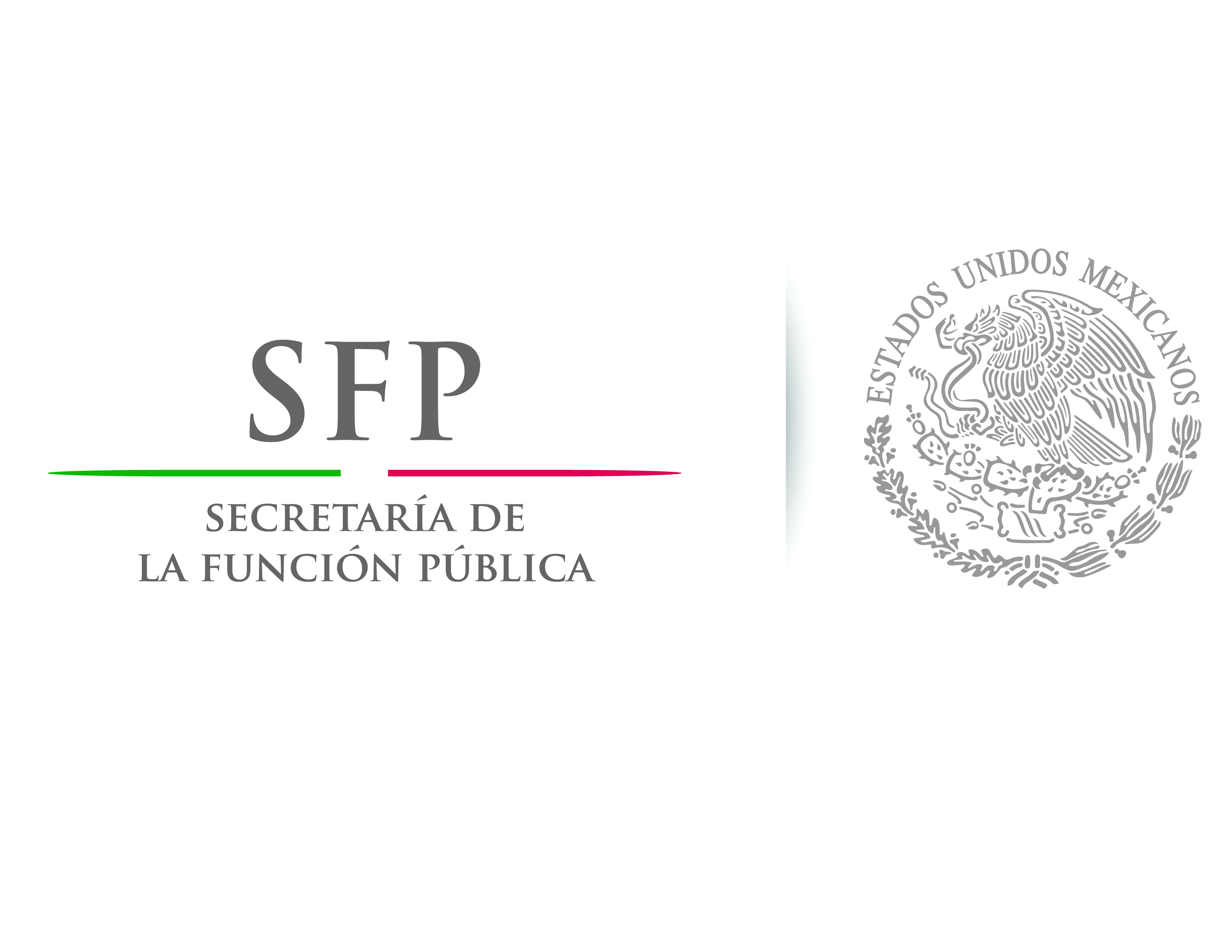 INSTANCIAS FISCALIZADORAS
DEL PODER EJECUTIVO
Secretaría de la Función Pública (UAG, UCAOP, UORCS y DGAE)
Órganos Internos de Control
Comisión Nacional de Seguros y Fianzas
Comisión Nacional Bancaria y de Valores
Tesorería de la Federación (Fondos y Valores)
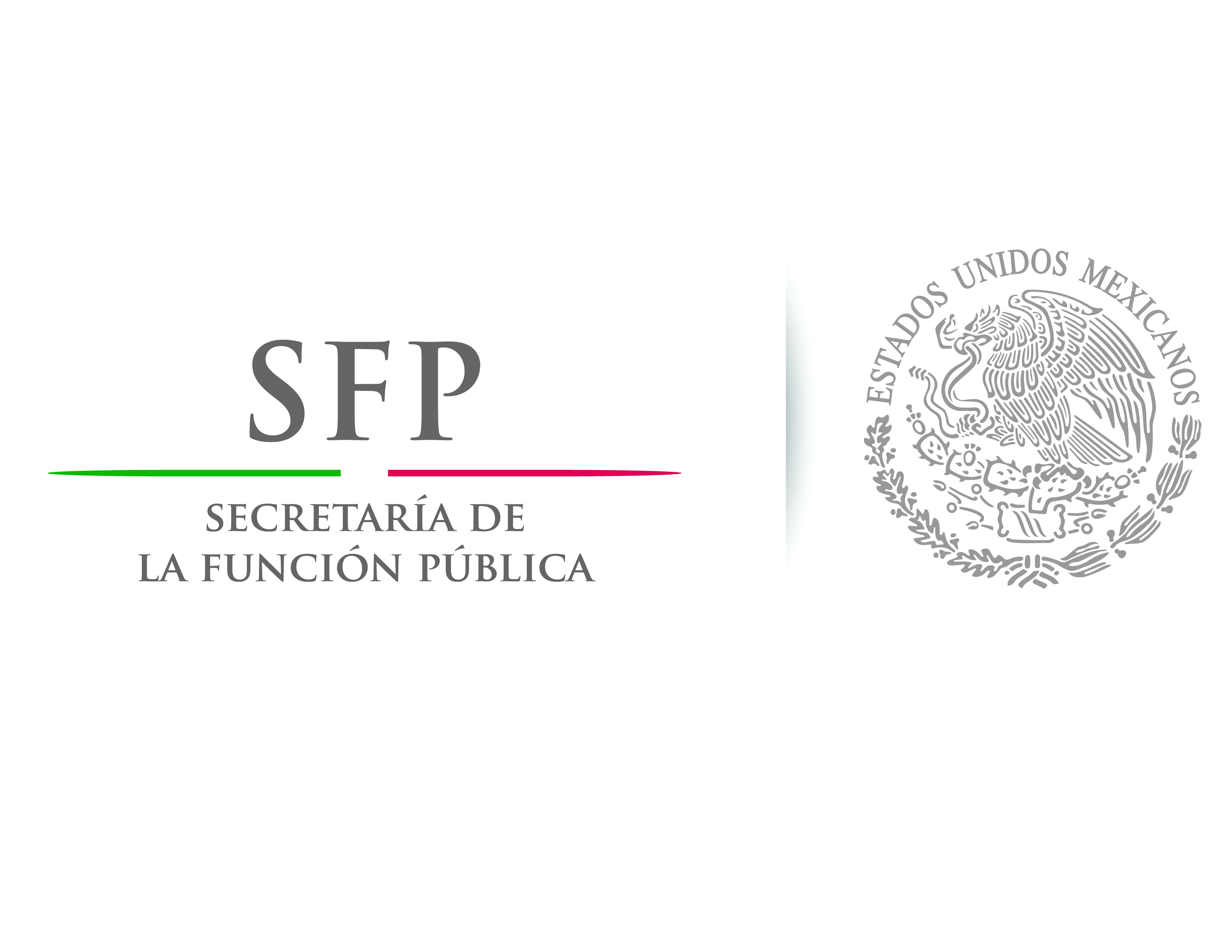 SISTEMA DE CONTROL GUBERNAMENTAL
Organizar y
Coordinar
Secretaría de la
Función Pública
Artículo 25 RISFP
Sistema de Control y Evaluación Gubernamental
Responsabiliza
Faculta
Órganos Internos
de Control
OIC
A través
Fiscalizan
Promueven
Prevención, Autocontrol, Autosupervisión y Mejora de la Gestión Pública
Ejercicio del gasto público, desempeño de  la gestión publica, cumplimiento de metas y objetivos institucionales
Ley Orgánica de
la Administración
 Pública Federal
Programa Anual de Trabajo 
de Auditoría
SEGUIMIENTO EN:
Sistema de Información Periódica (SIP)
Independientes para las observaciones y para las acciones de mejora.
Mejoramiento de procesos y control interno.
Evaluación de riesgos.
Evaluación de seguimiento y programas gubernamentales.
Evaluación de indicadores de desempeño.
Monitoreo de operaciones.
Adopción de mejores prácticas.
Evaluación de control interno a la tecnología de información.
Promoción del ambiente ético.
Verificación de metas presidenciales.
Evaluación y seguimiento a la Ley Federal de Transparencia y Acceso a la Información Pública Gubernamental .
Seguimiento y validación de la implantación de los acuerdos tomados
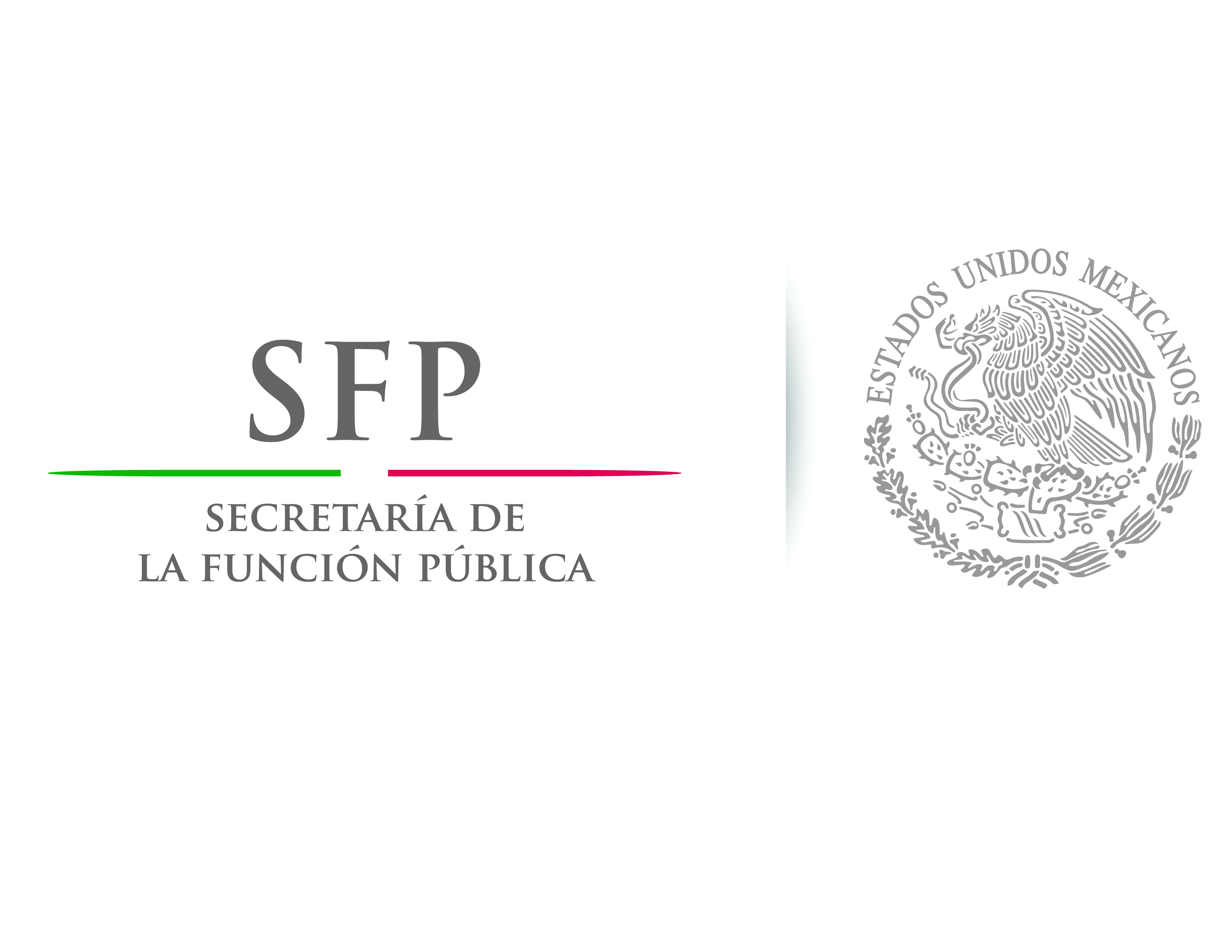 ESQUEMA DEL PROGRAMA ANUAL DE CONTROL Y AUDITORÍA DE LOS OIC EN 2002
Auditorías
Revisionesde Control
Seguimientos
Financieras, operativas, administrativas, de legalidad, sustantivas, de sistemas, de monitoreo, de proceso de desincorporación, entre otras.

Selección de auditorías con base en la evaluación de riesgos y en el valor agregado que puedan aportar.

Con alcances, enfoques, fuerza de trabajo, objetivos bien definidos y en el período que estime conveniente el Titular del OIC.
Participaciónen Comités
Enfoque correctivo
Basado en una investigación de campo previa y con un enfoque preventivo
Incentivo a cumplirsolamente “de forma”
Incentivo a cumplir “de fondo” dirigido a resultados y mejora de la gestión pública
Orientado únicamentea auditoría
Fortalecimiento del Control Interno mediante la evaluación de procesos
Direccionamiento de las auditorías a áreas críticas o proclives a la corrupción
Flexibilidad en la planeación y programación de las revisiones
Estructura rígida de los lineamientos
Independencia y Autonomía de gestión de los Contralores Internos
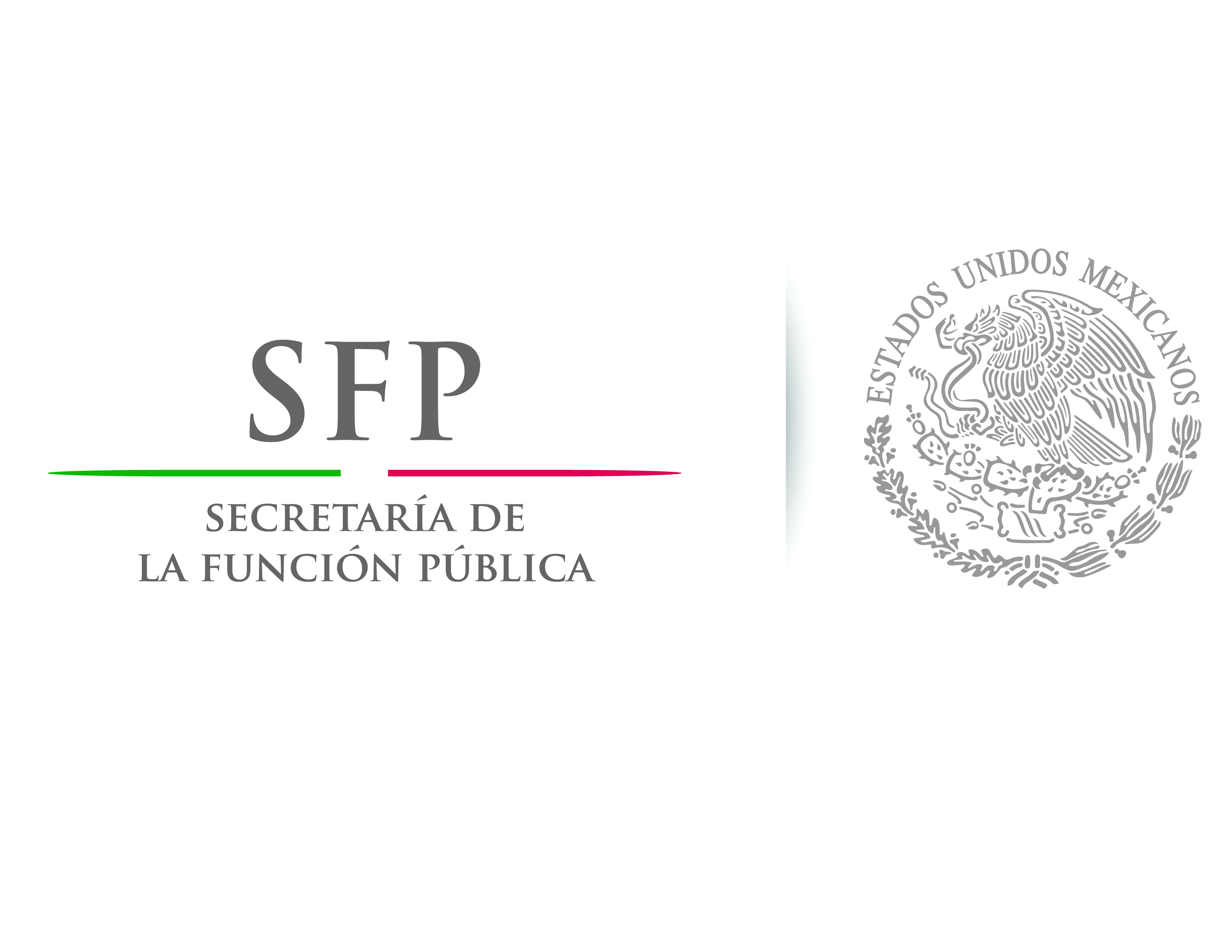 NUEVO ENFOQUE DEL PROGRAMA ANUAL 
DE AUDITORÍA DE LOS OIC
Anterior
Actual
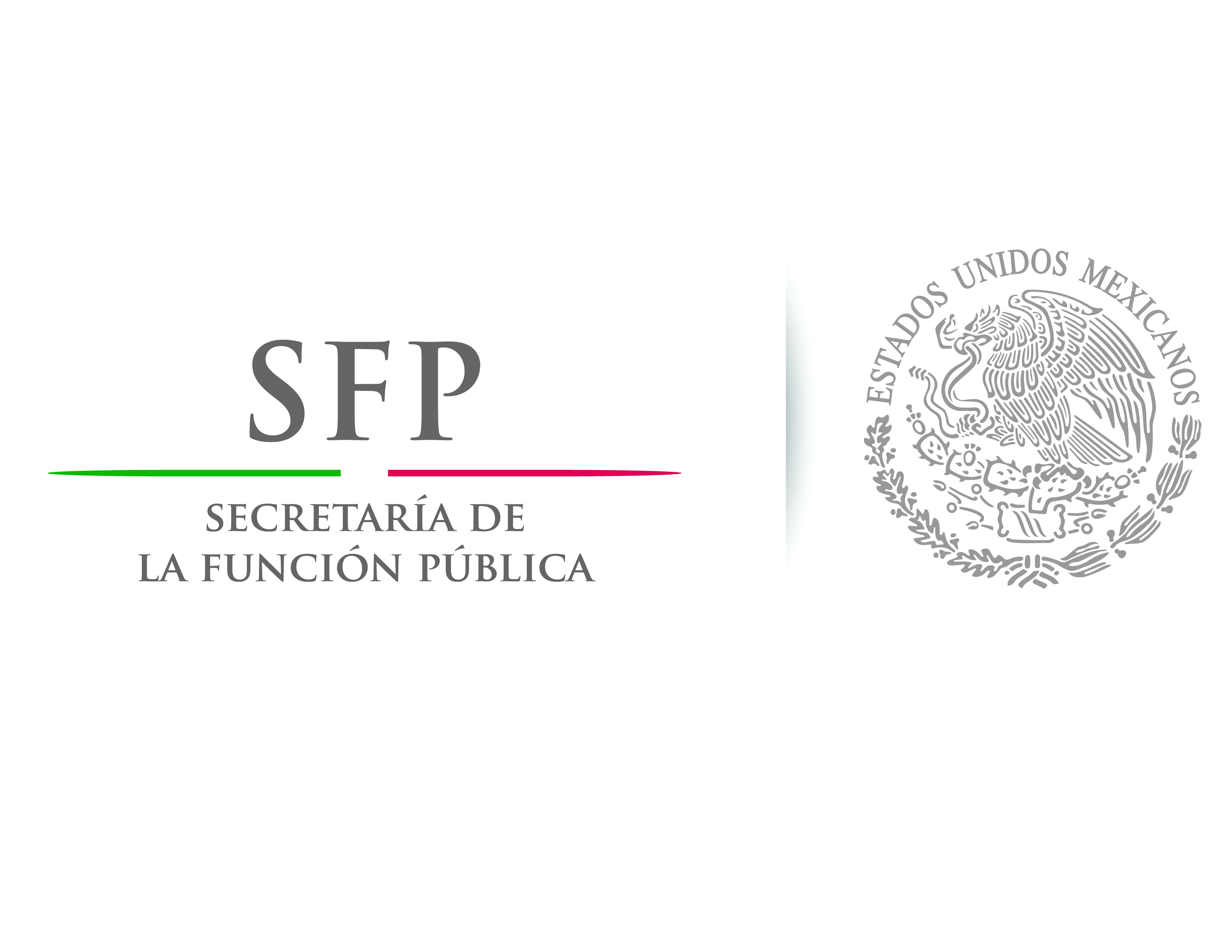 PLANEACIÓN DE LOS PROGRAMAS DE AUDITORÍA DE LOS OIC
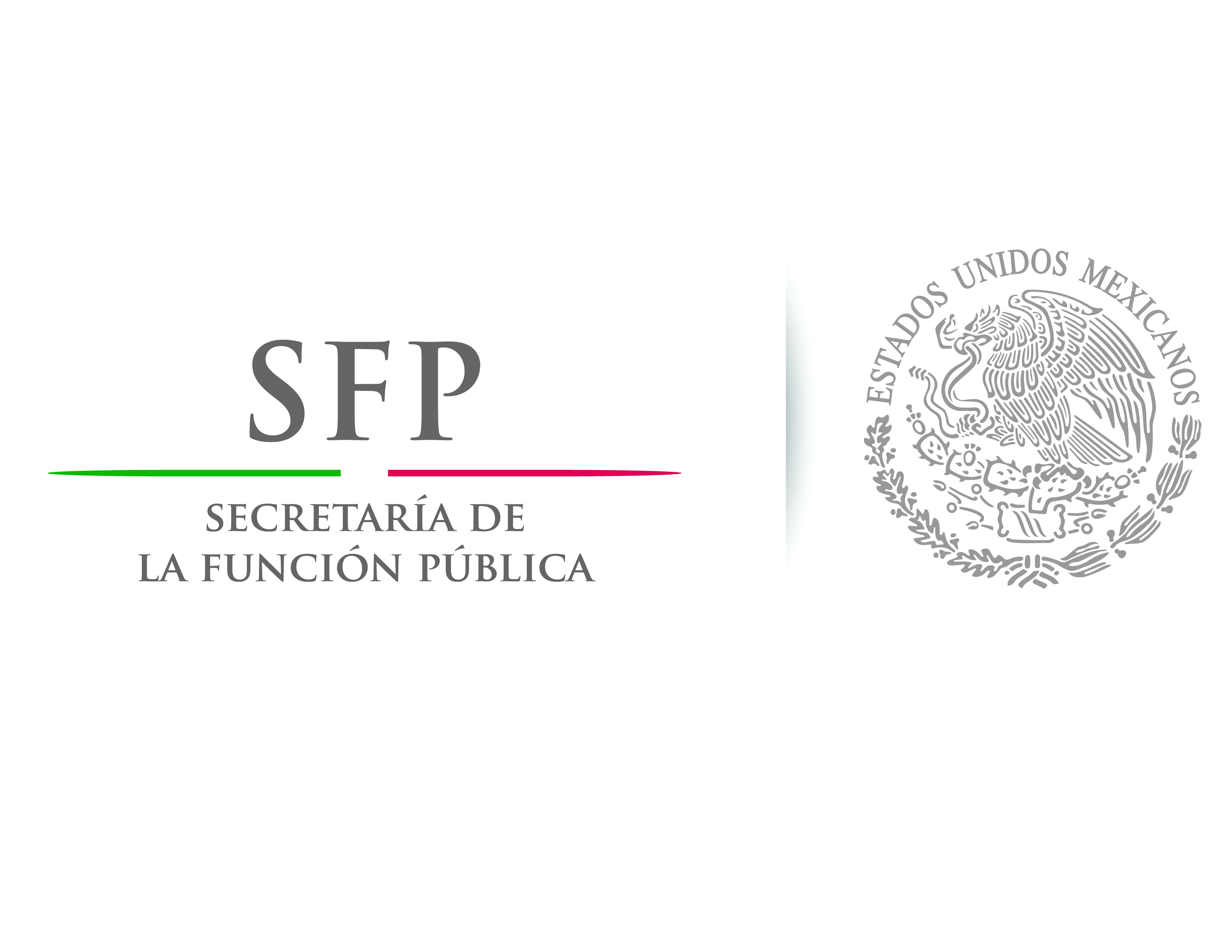 TIPOLOGÍA DE LAS OBSERVACIONES
(Criterios de Deficiencia)
Catalogo de tipología de observaciones con 254 criterios específicos.
Cada rubro o clave de programa tiene sus propios criterios.
No se permite utilizar criterios inexistentes.
Incorporación trimestral de nuevos criterios, que por su recurrencia   sea  necesario.
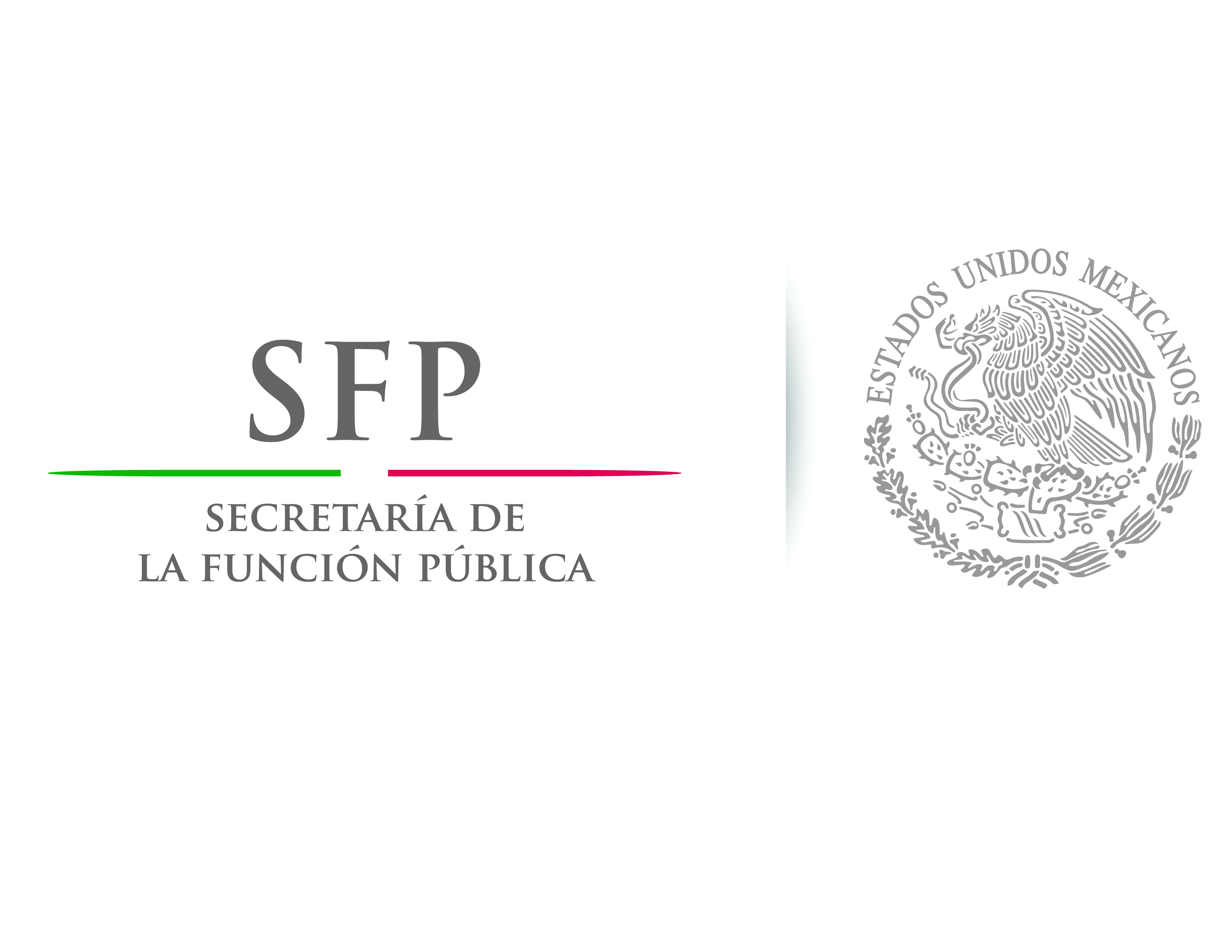 CLASIFICACIÓN DE LAS OBSERVACIONES
Cuando existe un daño patrimonial o inadecuada actuación
de servidores públicos.
ALTO
RIESGO
Que involucran inadecuado aprovechamiento de los
recursos humanos, materiales y financieros.
MEDIANO
RIESGO
Aquellas que no tienen impacto económico; no obstante,
afectan la consecución de las metas y  objetivos.
BAJO
RIESGO
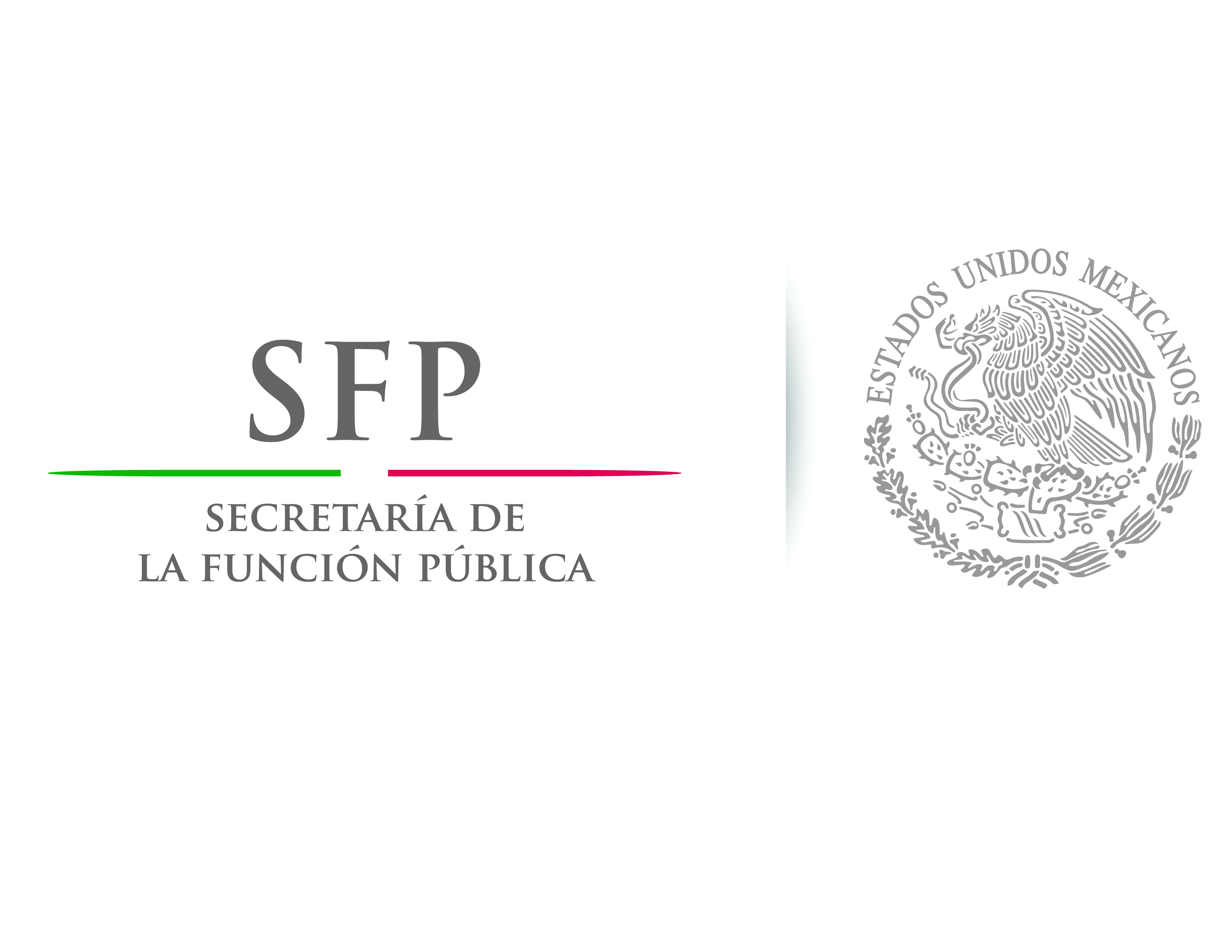 MODELO DE CONTROL INTERNO
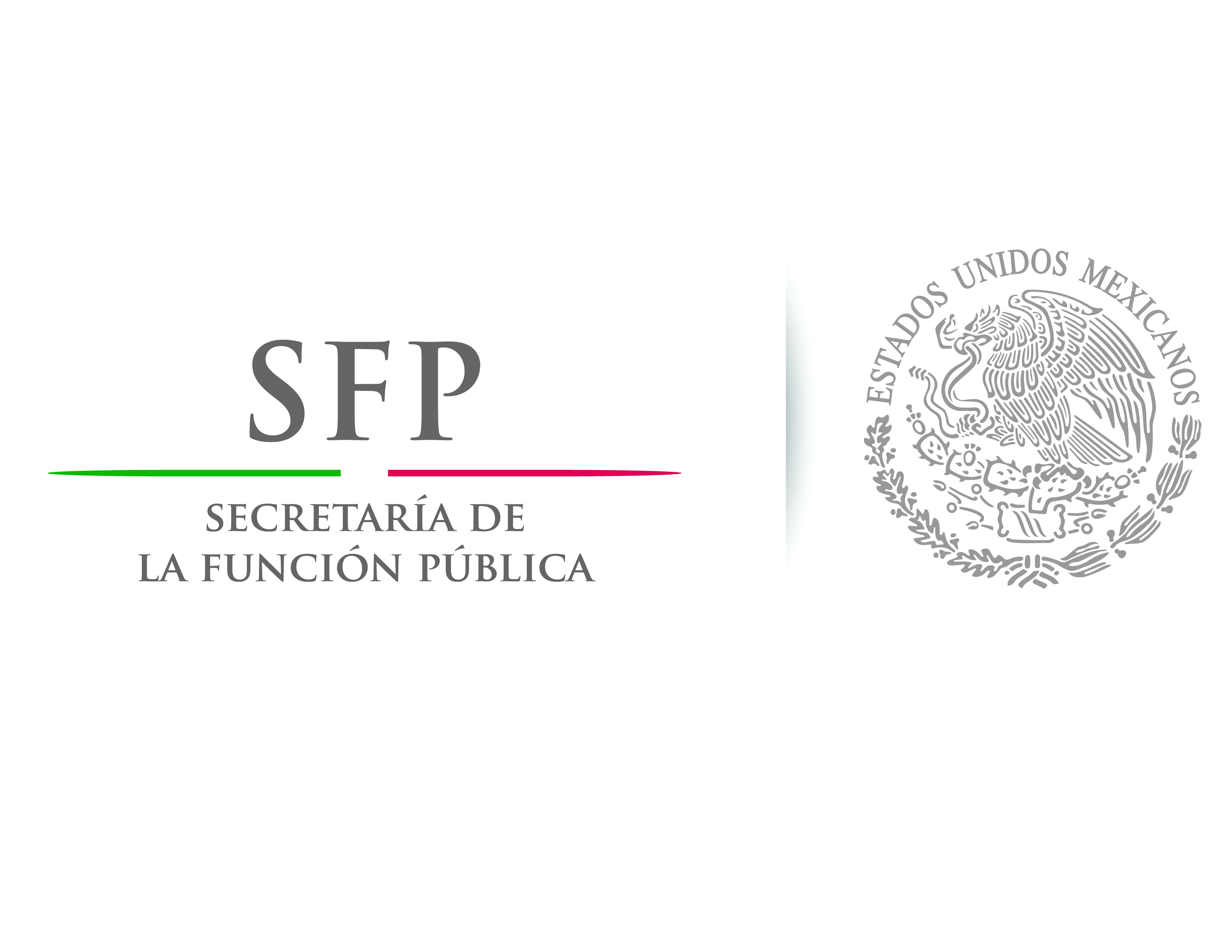 Unidad de Control de la Gestión Pública
Art. 25 del Reglamento Interior SFP
ATRIBUCIONES EN MATERIA DE CONTROL INTERNO

Establecer, organizar y coordinar el sistema de control y evaluación gubernamental.

Establecer políticas y estrategias para el fortalecimiento del control interno.

Establecer la metodología de administración de riesgos.
ESTABLECIMIENTO DEL MODELO DE CI
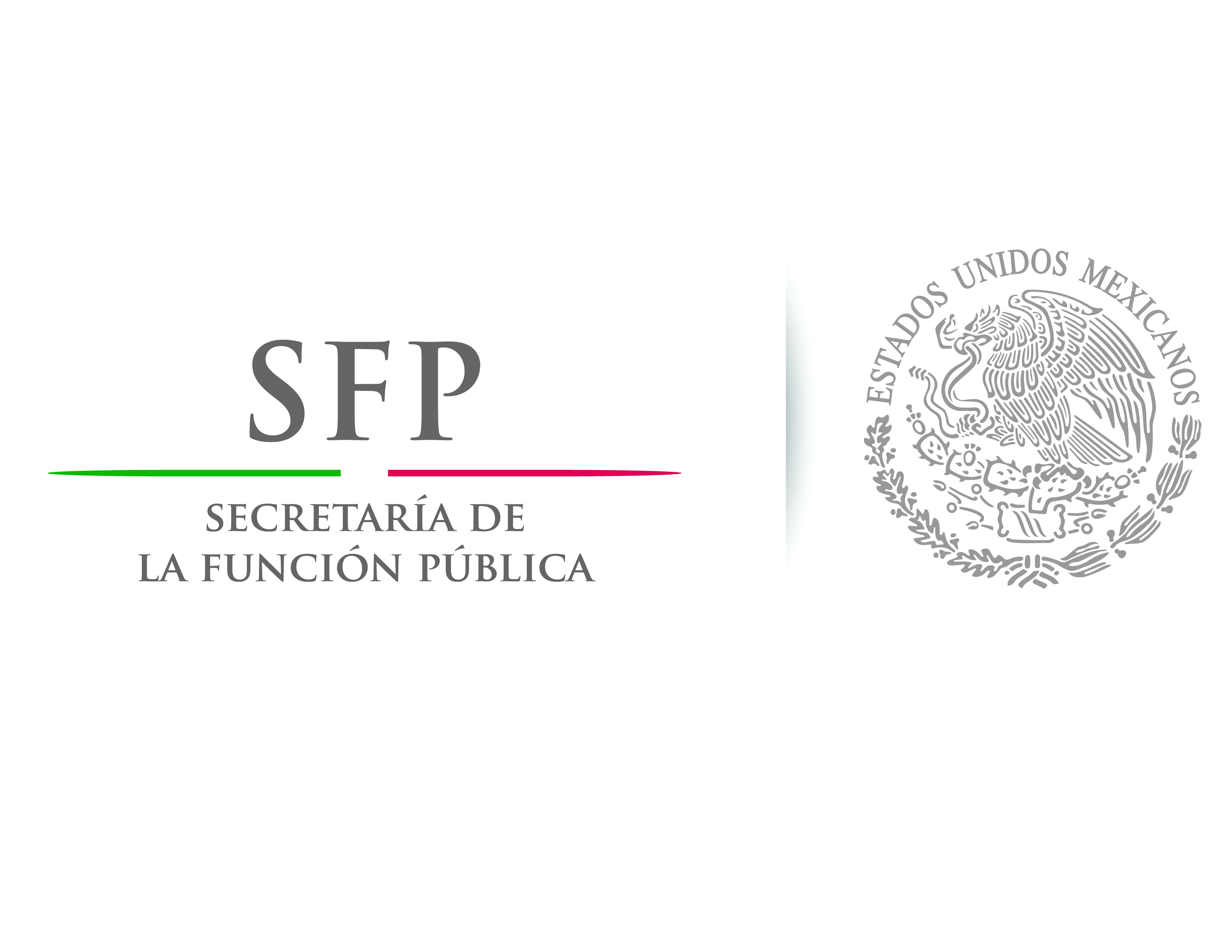 …
2013
2014
2010
2009
2006
NORMAS GENERALES 
DE CONTROL INTERNO
DISPOSICIONES Y MANUAL ADMINISTRATIVO DE APLICACIÓN GENERAL 
EN MATERIA DE CONTROL INTERNO (ACUERDO)
I.  Establecer y mantener un ambiente de control;
II.  Identificar, evaluar y administrar los riesgos;
III. Implementar y/o actualizar actividades de control;
IV. Informar y comunicar, y
V. Supervisar y mejorar continuamente el Control Interno Institucional.
Principales características:
Normas Generales de Control Interno.
Niveles de responsabilidad.
Informe Anual de Control Interno y PTCI.
Proceso de Administración de Riesgos.
Constitución del COCODI.
Aplicación de Mejores Prácticas:
Actualizaciones – COSO 
Resultados de Consultorías.
Áreas de oportunidad:
Fortalecer la implementación y seguimiento del Modelo de Control Interno (CI)
Reforzar la capacidad institucional de la SFP para implementar el Modelo de CI.
Fortalecer el Proceso de Administración de Riesgos.
Necesidades Detectadas:
Modernizarse y adaptarse a nuevos retos.
Contar con un mecanismo de medición del Sistema de Control Interno (SCII) en las instituciones.
APOYO DEL BANCO MUNDIAL (Donativos 097295 y 099123)
Contratación de Consultorías para:
Desarrollar herramientas.
Fortalecer el conocimiento y las capacidades técnicas de servidores públicos.
Desarrollar un sistema de TI para automatizar los procesos del Acuerdo.
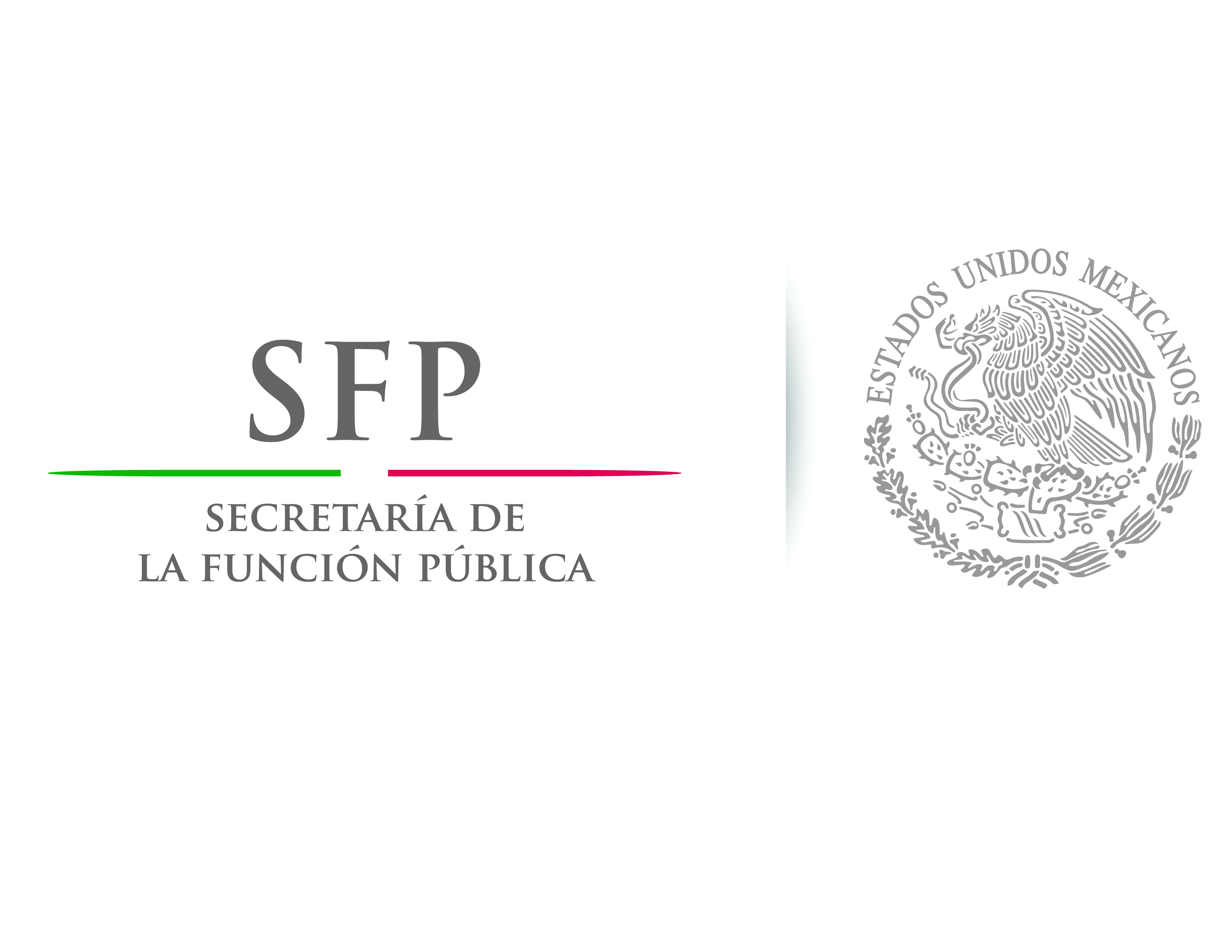 Modelo de Control Interno
Acuerdo por el que se emiten las Disposiciones en Materia de Control Interno y se expide el Manual Administrativo de Aplicación 
General en Materia de Control Interno (D.O.F. 12/07/2010)
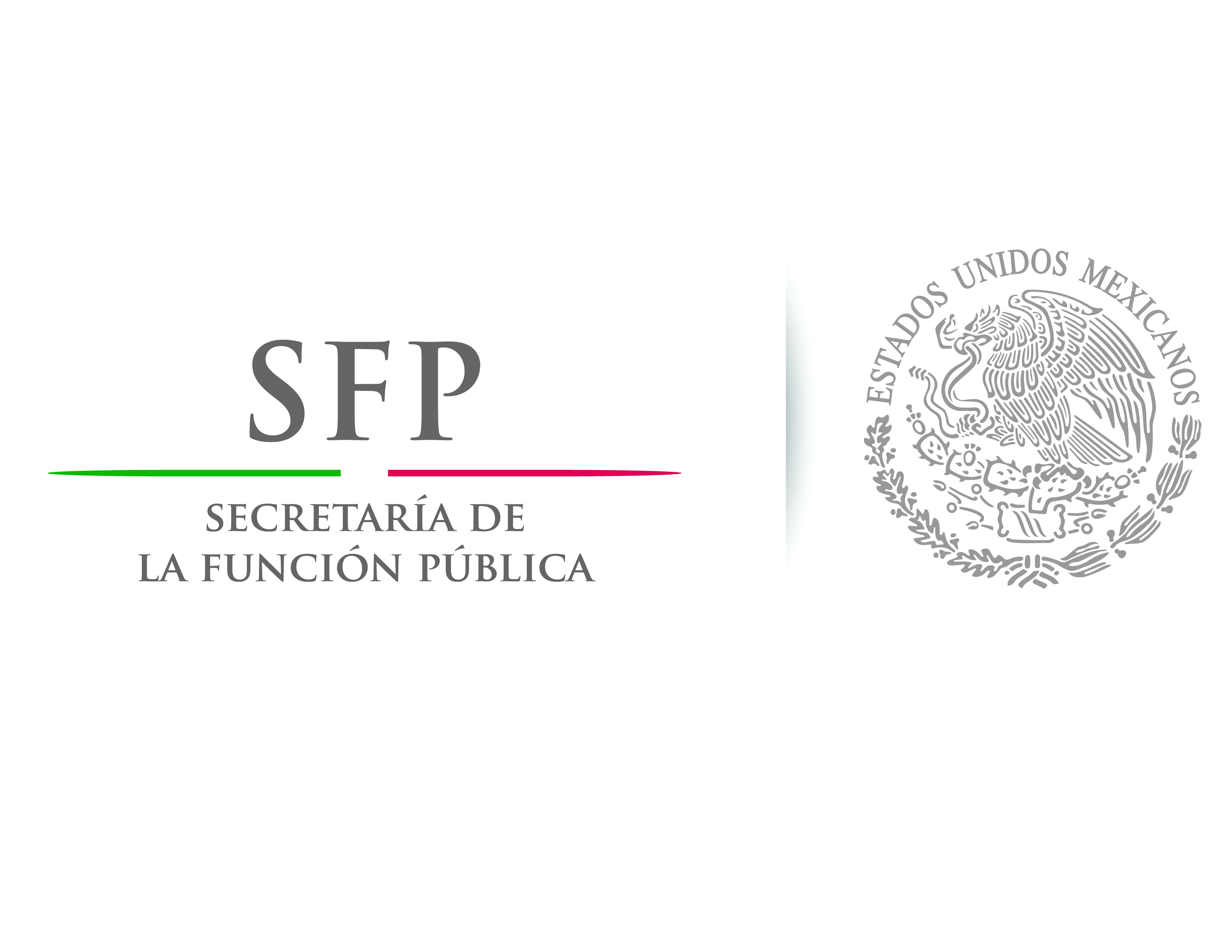 COMPONENTES DEL MODELO DE CI.
MECI
ARI
COCODI
Normas de CI
Ambiente de Control
ARI
Actividades de Control
Información y Comunicación
Supervisión y Mejora Continua

Niveles de Control
Estratégico, Directivo y Operativo

Encuesta de Autoevaluación 
51 Elementos de Control y Grados de Madurez:
0. Inexistente;  1. Inicial,
2. Intermedio, 3. Avanzado,
4. Óptimo, 5. Mejora Continua
Atribuciones:

Cumplimiento de objetivos y metas
Establecimiento y Actualización del SCII
Administración de Riesgos Institucionales
Atención de Causa – Raíz
Cumplimiento de Programas
Gestión institucional con aprobación de acuerdos.
Seguimiento a PTCI y PTAR.
Metodología (Etapas)

Evaluación de Riesgos
Evaluación de Controles
Valoración Final
Mapa de Riesgos
Estrategias y Acciones
Programa de Trabajo de Administración de Riesgos
(PTAR)
Acuerdos
Programa de Trabajo de
Control Interno (PTCI)
Informe Anual de Control Interno
RESULTADOS OBTENIDOS EN LA
EVALUACIÓN DEL SCII.
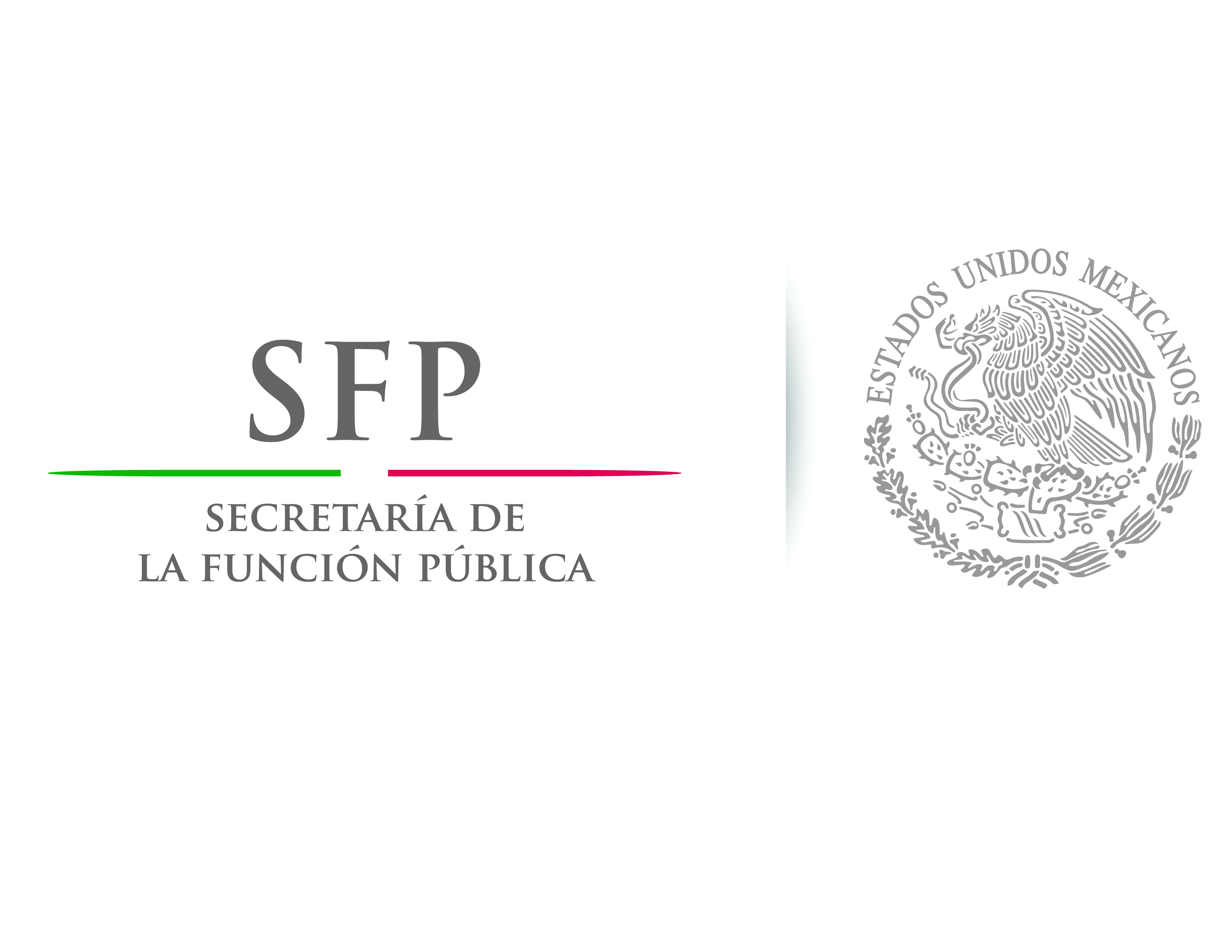 Encuesta de Autoevaluación 2012:
Participación de 258 instituciones
23,463 servidores públicos:
- 1,120 Estratégico
- 8,125 Directivo
- 14,218 Operativo
Encuesta de Autoevaluación 2013:
Participación de 259 instituciones
22,545 servidores públicos:
- 1,045 Estratégico
- 7,442 Directivo
- 14,058 Operativo
LOGROS ALCANZADOS
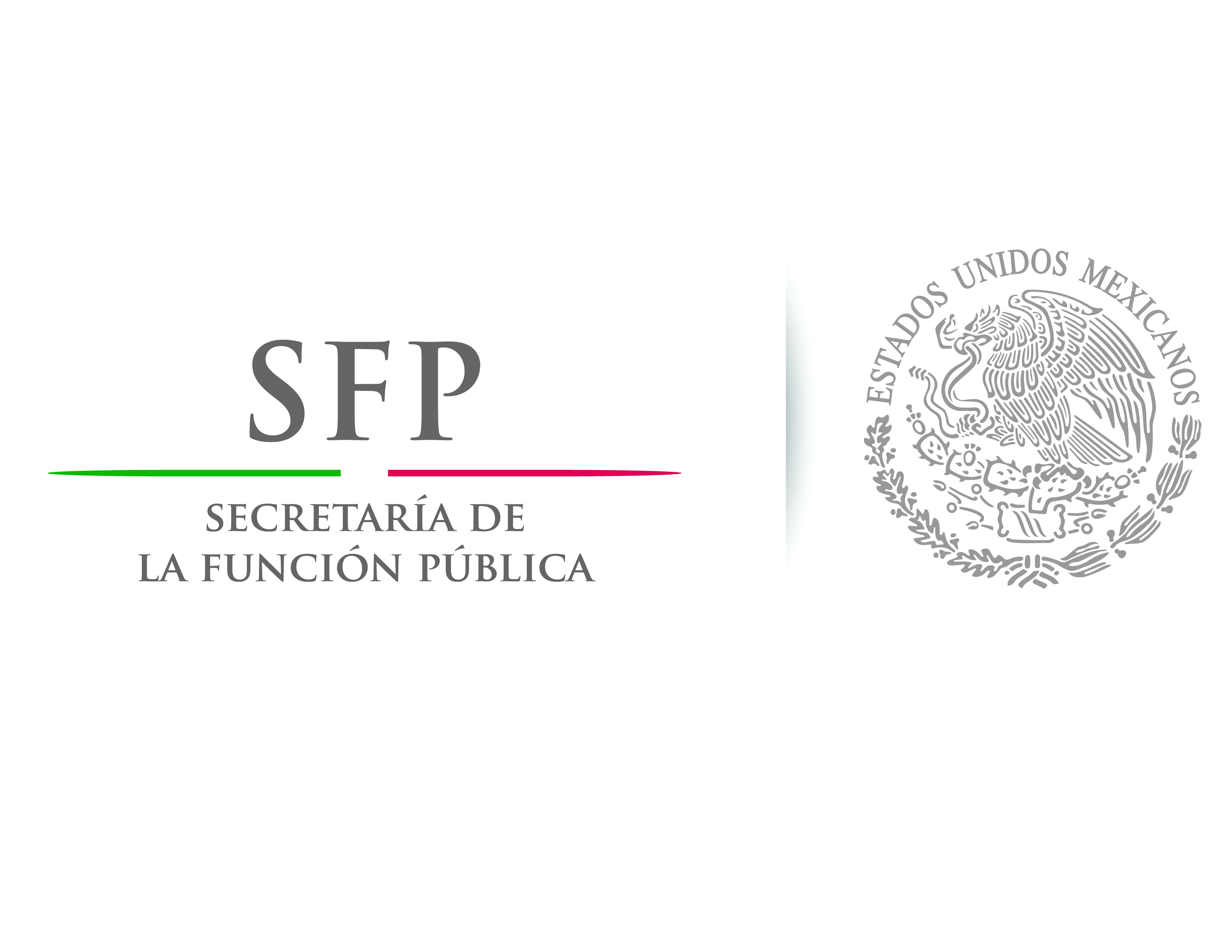 Personal especializado en control interno.
Mayor entendimiento de la responsabilidad del control interno.
Privilegiar el autocontrol y los controles preventivos.
Fortalecer del control interno de manera sistemática.
Posicionamiento del control interno en las instituciones como una herramienta de gestión.
 Establecimiento de un proceso de administración de riesgos.
Desarrollo de capacidades técnicas y profesionales de servidores públicos.
ÁREAS DE OPORTUNIDAD.
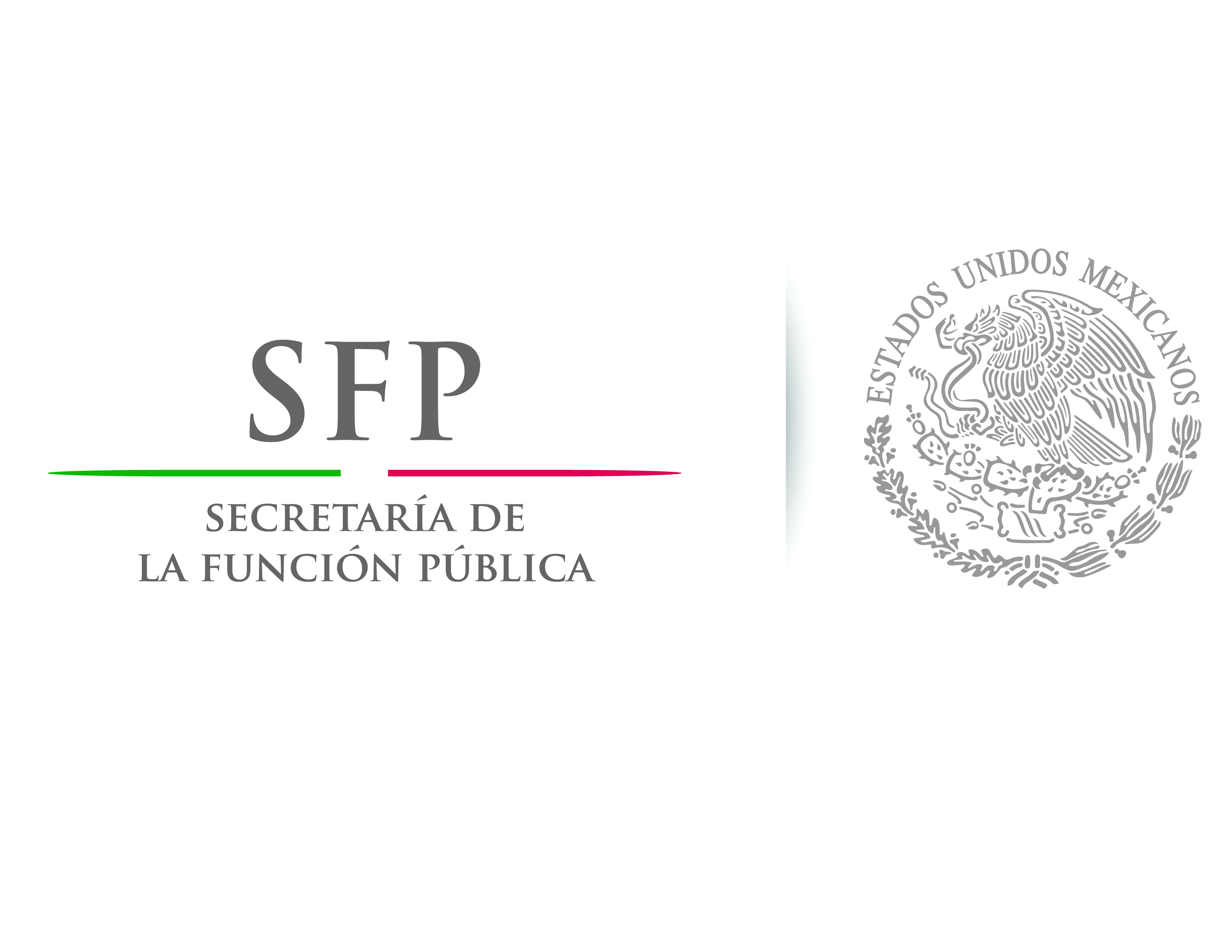 Mayor involucramiento de la alta Dirección en la implementación del Sistema de Control Interno Institucional.

Ampliar la comprensión y entendimiento de las instituciones de la APF en la vinculación entre los procesos.
Mayor participación de los Órganos Internos de Control en el proceso de evaluación del control interno.

Fortalecer las funciones y atribuciones de los Comités de Control y Desempeño Institucional.
Sistema Nacional de Fiscalización
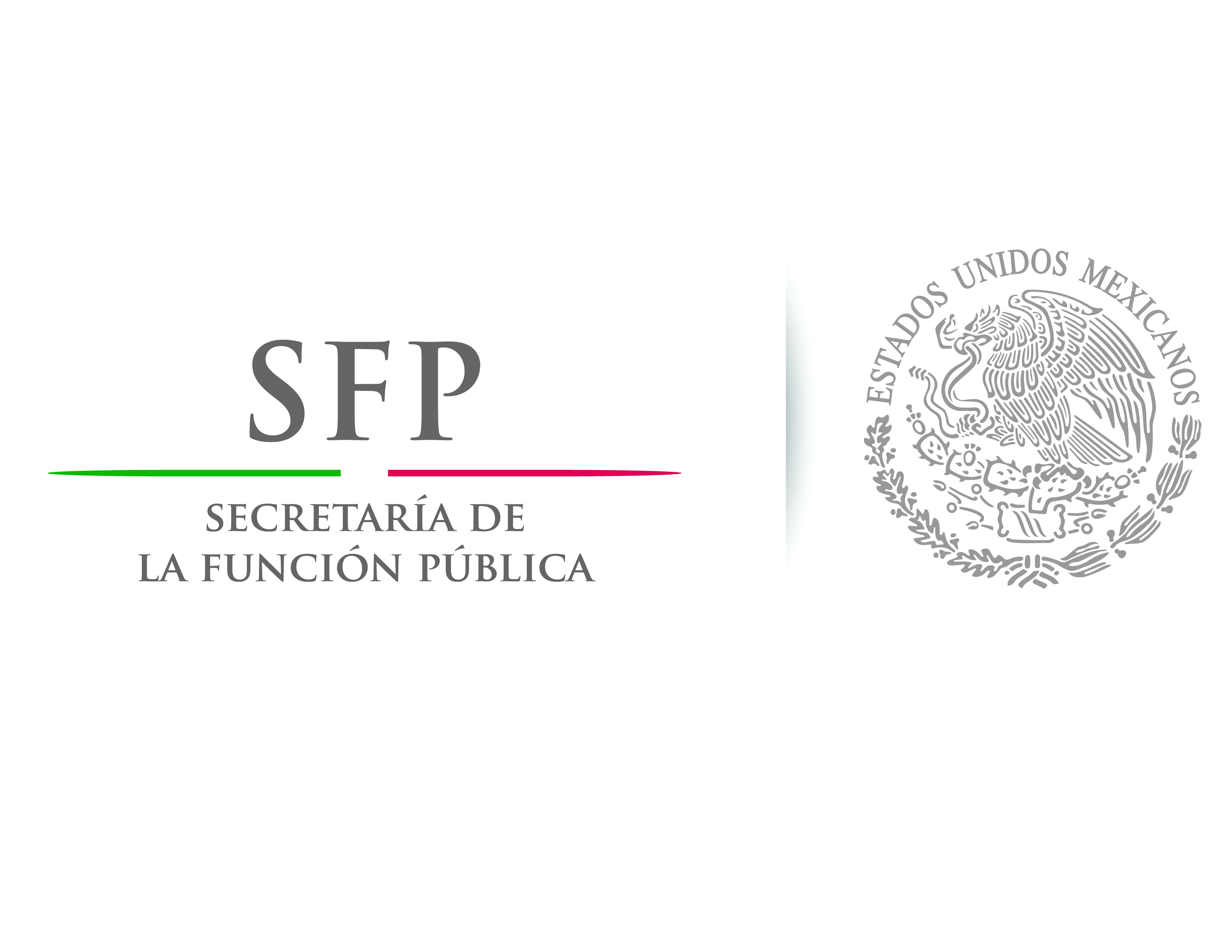 Eficiencia
Rendición de Cuentas
Transparencia
Eficacia
Economía
Efectividad
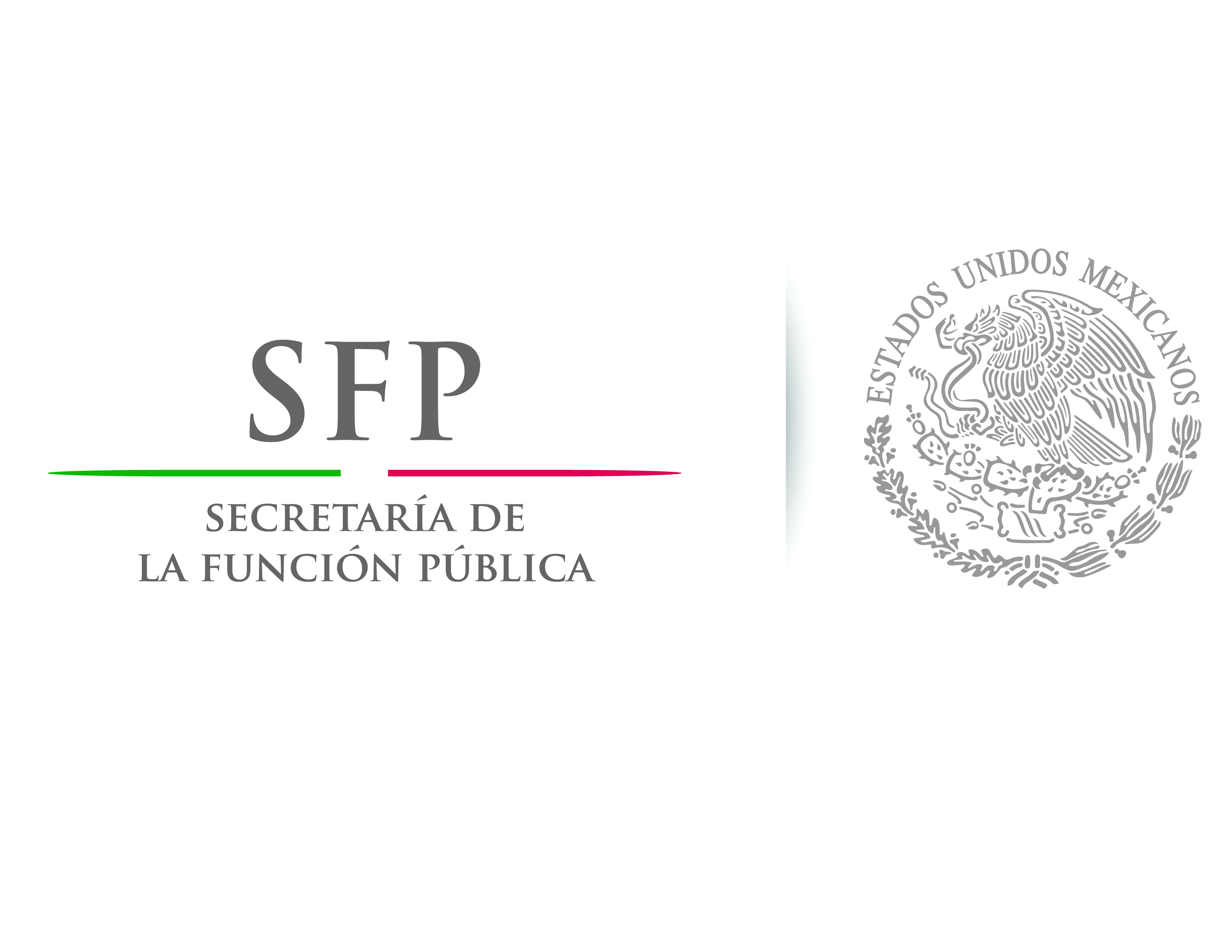 GRACIAS
LIC. JUAN CARLOS HERNANDEZ DURÁN
 jchduran@funcionpublica.gob.mx